D
A
Interaktivní abeceda
C
B
Autorem materiálu a všech jeho částí, není-li uvedeno jinak, je Zdeněk Hanzelín.Dostupné z Metodického portálu www.rvp.cz ; ISSN 1802-4785. Provozuje Národní ústav pro vzdělávání, školské poradenské zařízení a zařízení pro další vzdělávání pedagogických pracovníků (NÚV).
Pokyny:

Ve čtyřech obrázcích, které pojmenuješ, najdeš písmeno
abecedy.
Po jejich vyslovení splň požadované úkoly.
Vyslov písmeno           A  Vyslov písmeno            Á  Poznáš rozdíl ve výslovnosti těchto písmen?
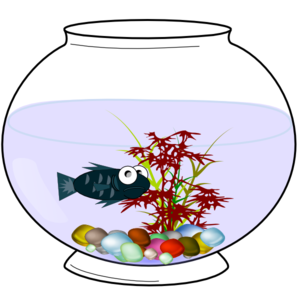 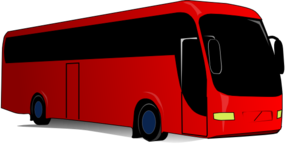 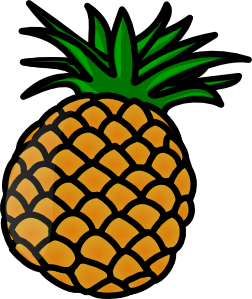 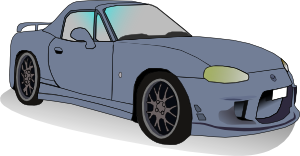 Sem klikni
Kolikrát slyšíš ve slově  AUTO písmeno  A ?
1x
Správná odpověď je:
Sem klikni
Kolikrát slyšíš ve slově  AUTOBUS písmeno  A ?
1x
Správná odpověď je:
Sem klikni
Kolikrát slyšíš ve slově  AKVÁRIUM písmeno  A, písmeno  Á ?   Písmeno A – 1x , Á – 1x
Sem klikni
Kolikrát slyšíš ve slově  ANANAS písmeno  A  ?   Písmeno   A – 3x
Vyslov písmeno           B
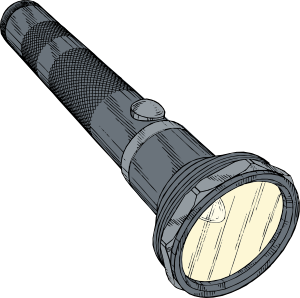 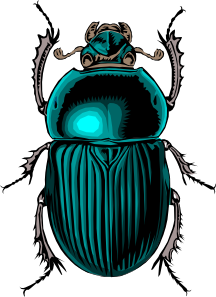 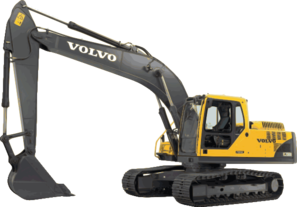 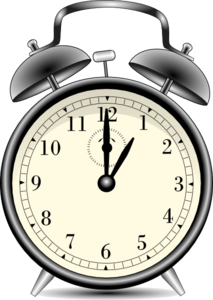 Sem klikni
Kolikrát slyšíš ve slově  BUDÍK písmeno  B ?
1x
Správná odpověď je:
Sem klikni
Kolikrát slyšíš ve slově  BAGR písmeno  B ?
1x
Správná odpověď je:
Sem klikni
Kolikrát slyšíš ve slově  BROUK písmeno  B  ?    1x
Sem klikni
Kolikrát slyšíš ve slově  BATERKA písmeno  B  ?   Písmeno   1x
Vyslov písmeno           C Vyslov písmeno  Č Poznáš rozdíl ve výslovnosti těchto písmen ?
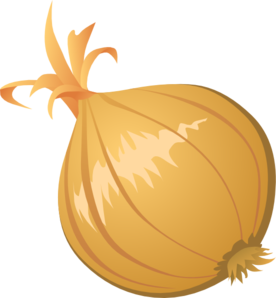 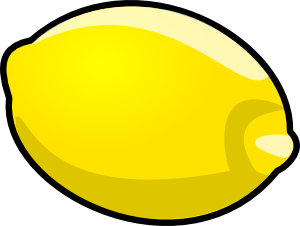 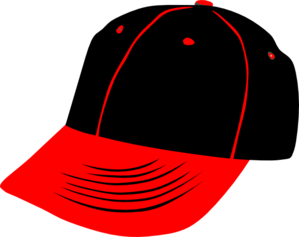 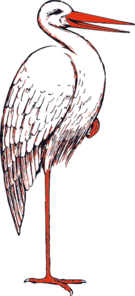 Sem klikni
1x
Kolikrát slyšíš ve slově  ČEPICE písmeno  Č ?
Správná odpověď je:
Sem klikni
Kolikrát slyšíš ve slově  CIBULE písmeno  C ?
1x
Správná odpověď je:
Sem klikni
Kolikrát slyšíš ve slově  CITRON písmeno  C  ?    1x
Sem klikni
Kolikrát slyšíš ve slově  ČÁP písmeno  Č  ?      1x
Vyslov písmeno           D Vyslov písmeno  Ď Poznáš rozdíl ve výslovnosti těchto písmen ?
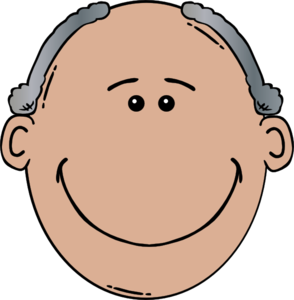 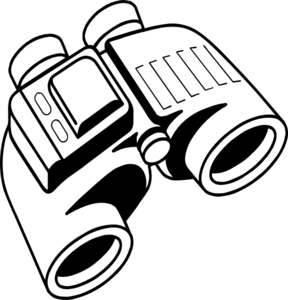 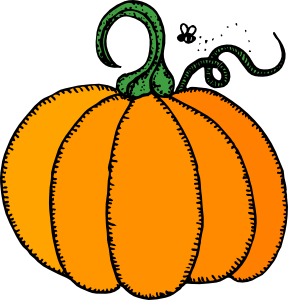 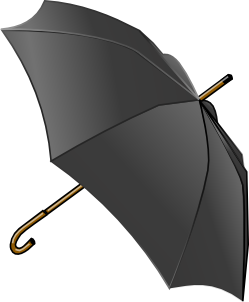 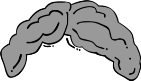 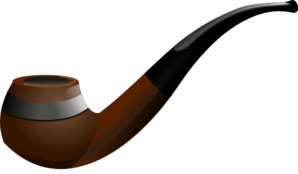 Sem klikni
1x
Kolikrát slyšíš ve slově  DEŠTNÍK písmeno  D ?
Správná odpověď je:
Sem klikni
Kolikrát slyšíš ve slově  DÝNĚ písmeno  D ?
1x
Správná odpověď je:
Sem klikni
Kolikrát slyšíš ve slově  DĚDA písmeno  D  ?    2x
Sem klikni
Kolikrát slyšíš ve slově  DALEKOHLED písmeno  D ?      2x
Vyslov písmeno           E Vyslov písmeno  É Vyslov písmeno Ě Poznáš rozdíl ve výslovnosti těchto
písmen?
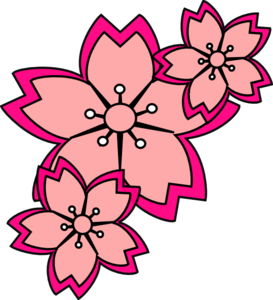 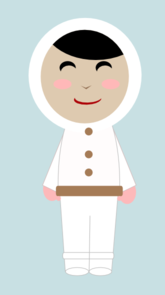 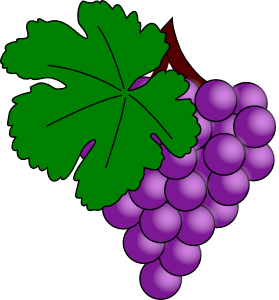 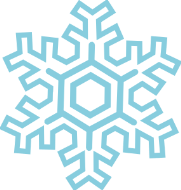 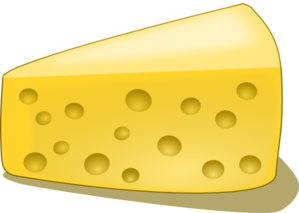 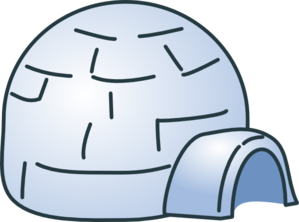 Sem klikni
2x
Kolikrát slyšíš ve slově  EMENTÁL písmeno  E ?
Správná odpověď je:
Kolikrát slyšíš ve slově  VINNÁ RÉVA písmeno  É ?
Sem klikni
1x
Správná odpověď je:
Sem klikni
Kolikrát slyšíš ve slově  KVĚTY písmeno  Ě  ?    1x
Kolikrát slyšíš ve slově  ESKYMÁK písmeno  E  ?      1x
Sem klikni
Vyslov písmeno           F
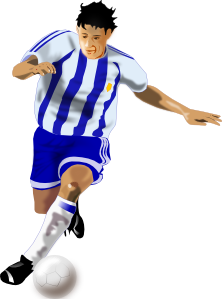 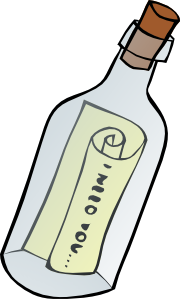 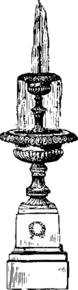 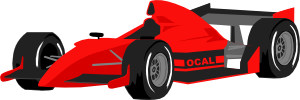 Sem klikni
1x
Kolikrát slyšíš ve slově  FONTÁNA písmeno  F ?
Správná odpověď je:
Sem klikni
Kolikrát slyšíš ve slově  FORMULE písmeno  F ?
1x
Správná odpověď je:
Sem klikni
Kolikrát slyšíš ve slově  FOTBALISTA písmeno  F  ?    1x
Kolikrát slyšíš ve slově  FLAŠKA písmeno  F  ?      1x
Sem klikni
Vyslov písmeno           G
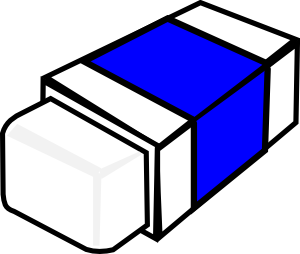 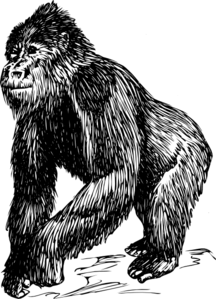 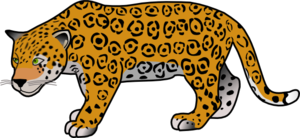 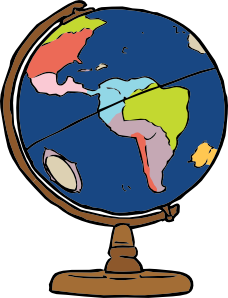 Sem klikni
1x
Kolikrát slyšíš ve slově  GLOBUS písmeno  G ?
Správná odpověď je:
Sem klikni
Kolikrát slyšíš ve slově  GORILA písmeno  G ?
1x
Správná odpověď je:
Sem klikni
Kolikrát slyšíš ve slově  GEPARD písmeno  G  ?    1x
Kolikrát slyšíš ve slově  GUMA písmeno  G  ?      1x
Sem klikni
Vyslov písmeno           H
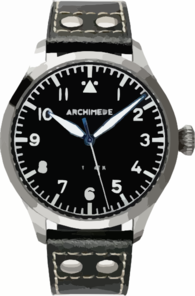 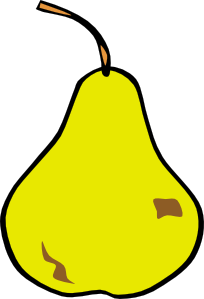 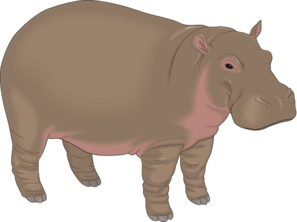 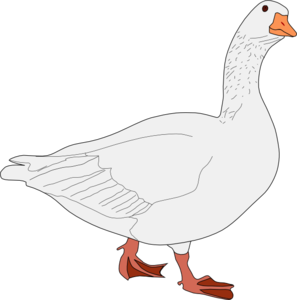 Sem klikni
1x
Kolikrát slyšíš ve slově  HUSA písmeno  H ?
Správná odpověď je:
Sem klikni
Kolikrát slyšíš ve slově  HODINKY písmeno  H ?
1x
Správná odpověď je:
Sem klikni
Kolikrát slyšíš ve slově  HRUŠKA písmeno  H  ?    1x
Kolikrát slyšíš ve slově  HROCH písmeno  H  ?      1x
Sem klikni
Vyslov písmeno           CH
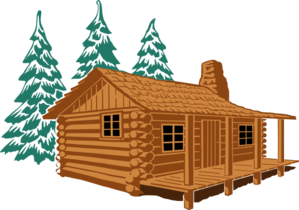 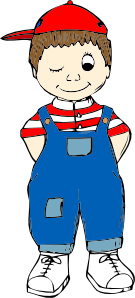 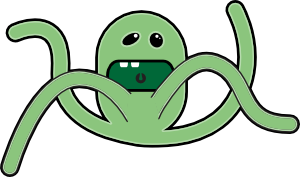 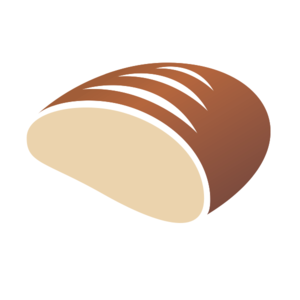 Sem klikni
1x
Kolikrát slyšíš ve slově  CHLEBA písmeno  CH ?
Správná odpověď je:
Sem klikni
Kolikrát slyšíš ve slově  CHLAPEC písmeno  CH ?
1x
Správná odpověď je:
Sem klikni
Kolikrát slyšíš ve slově  CHOBOTNICE písmeno  CH  ?    1x
Kolikrát slyšíš ve slově  CHATA písmeno  CH  ?      1x
Sem klikni
Vyslov písmeno           I Í
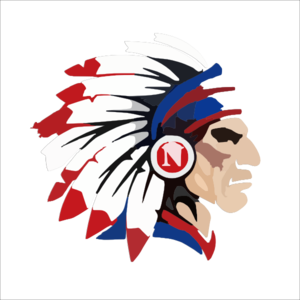 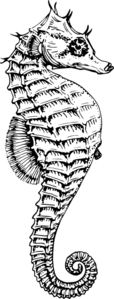 A
D
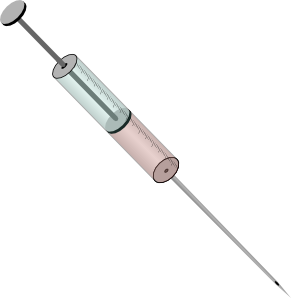 F
K
Sem klikni
1x
Kolikrát slyšíš ve slově  INJEKCE písmeno  I ?
Správná odpověď je:
Sem klikni
Kolikrát slyšíš ve slově  INDIÁN písmeno  I ?
2x
Správná odpověď je:
Sem klikni
Kolikrát slyšíš ve slově  PÍSMENA písmeno  Í  ?    1x
Sem klikni
Kolikrát slyšíš ve slově  MOŘSKÝ KONÍK písmeno  Í  ?      1x
Vyslov písmeno           J
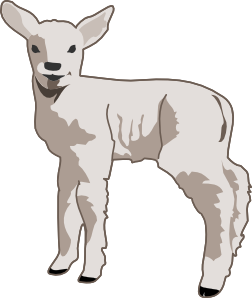 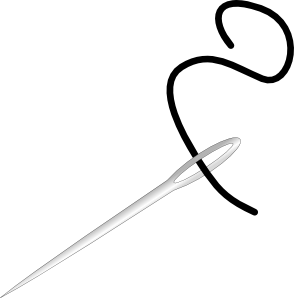 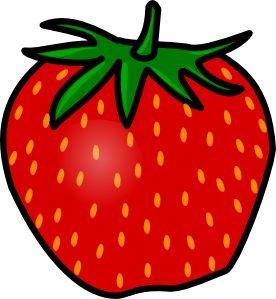 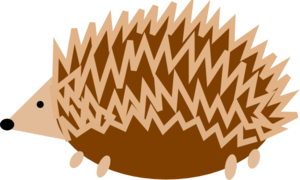 Sem klikni
1x
Kolikrát slyšíš ve slově  JAHODA písmeno  J ?
Správná odpověď je:
Sem klikni
Kolikrát slyšíš ve slově  JEŽEK písmeno  J ?
1x
Správná odpověď je:
Sem klikni
Kolikrát slyšíš ve slově  JEHLA písmeno  J  ?    1x
Sem klikni
Kolikrát slyšíš ve slově  JEHNĚ písmeno  J  ?      1x
Vyslov písmeno           K
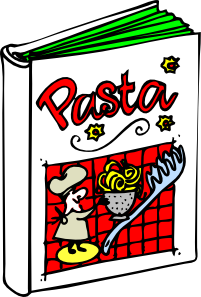 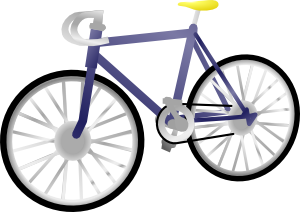 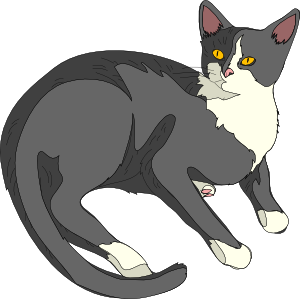 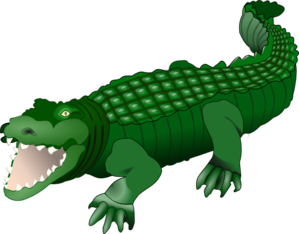 Sem klikni
2x
Kolikrát slyšíš ve slově  KROKODÝL písmeno  K ?
Správná odpověď je:
Sem klikni
1x
Kolikrát slyšíš ve slově  KOLO písmeno  K ?
Správná odpověď je:
Sem klikni
Kolikrát slyšíš ve slově  KNIHA písmeno  K  ?    1x
Sem klikni
Kolikrát slyšíš ve slově  KOČKA písmeno  K  ?      2x
Vyslov písmeno           L
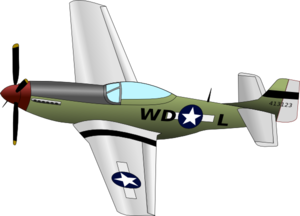 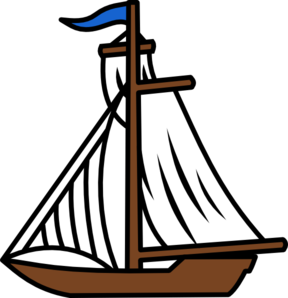 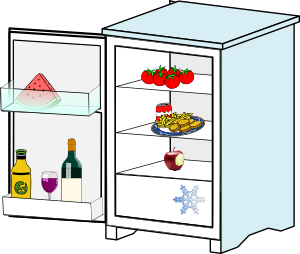 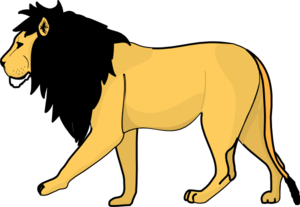 Sem klikni
1x
Kolikrát slyšíš ve slově  LEV písmeno  L ?
Správná odpověď je:
Sem klikni
1x
Kolikrát slyšíš ve slově  LEDNIČKA písmeno  L ?
Správná odpověď je:
Sem klikni
Kolikrát slyšíš ve slově  LOĎ písmeno  L  ?    1x
Sem klikni
Kolikrát slyšíš ve slově  LETADLO písmeno  L  ?      2x
Vyslov písmeno           M
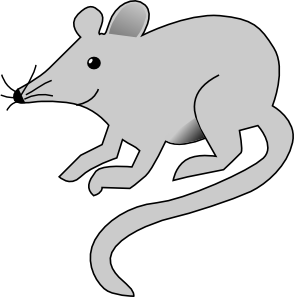 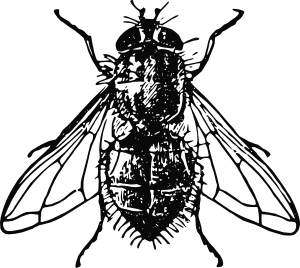 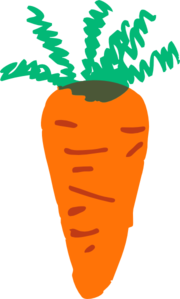 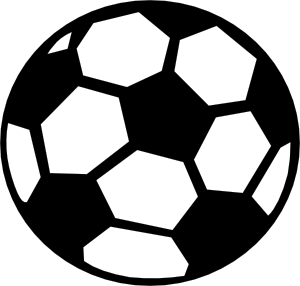 Sem klikni
1x
Kolikrát slyšíš ve slově  MÍČ písmeno  M ?
Správná odpověď je:
Sem klikni
1x
Kolikrát slyšíš ve slově  MRKEV písmeno  M ?
Správná odpověď je:
Sem klikni
Kolikrát slyšíš ve slově  MYŠ písmeno  M  ?    1x
Sem klikni
Kolikrát slyšíš ve slově  MOUCHA písmeno  M  ?      1x
Vyslov písmeno   N Vyslov písmeno  Ň Poznáš rozdíl ve výslovnosti těchto písmen?
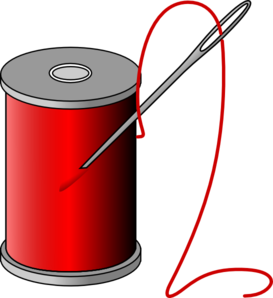 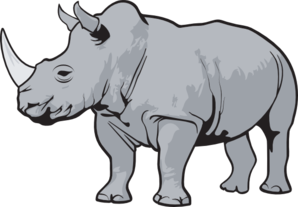 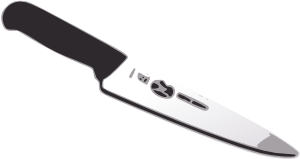 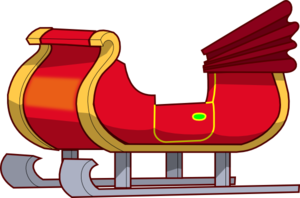 Sem klikni
1x
Kolikrát slyšíš ve slově  NŮŽ písmeno  N ?
Správná odpověď je:
Sem klikni
1x
Kolikrát slyšíš ve slově  SÁNĚ písmeno  N ?
Správná odpověď je:
Sem klikni
Kolikrát slyšíš ve slově  NOSOROŽEC písmeno  N  ?    1x
Sem klikni
Kolikrát slyšíš ve slově  NITĚ písmeno  N ?      1x
Vyslov písmeno   O Vyslov písmeno  Ó Poznáš rozdíl ve výslovnosti těchto písmen?
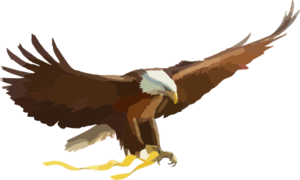 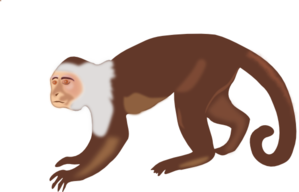 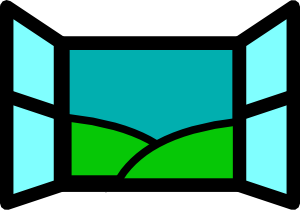 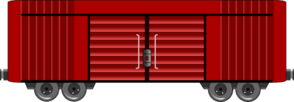 Sem klikni
2x
Kolikrát slyšíš ve slově  OKNO písmeno  O ?
Správná odpověď je:
Sem klikni
1x
Kolikrát slyšíš ve slově  VAGÓN písmeno  Ó ?
Správná odpověď je:
Sem klikni
Kolikrát slyšíš ve slově  OPICE písmeno  O  ?    1x
Sem klikni
Kolikrát slyšíš ve slově  OREL písmeno  O ?      1x
Vyslov písmeno   P
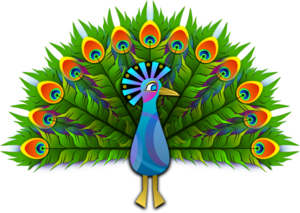 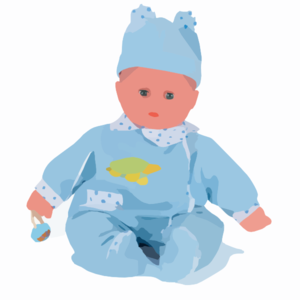 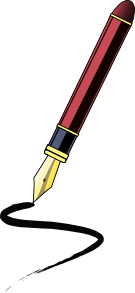 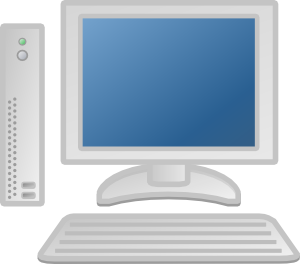 Sem klikni
1x
Kolikrát slyšíš ve slově  POČÍTAČ písmeno  P ?
Správná odpověď je:
Sem klikni
Kolikrát slyšíš ve slově  PERO písmeno  P ?
1x
Správná odpověď je:
Sem klikni
Kolikrát slyšíš ve slově  PANENKA písmeno  P  ?    1x
Sem klikni
Kolikrát slyšíš ve slově  PÁV písmeno  P ?      1x
Vyslov písmeno   R
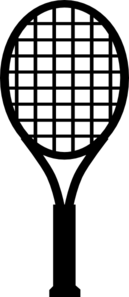 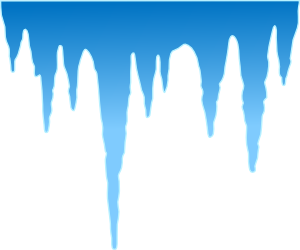 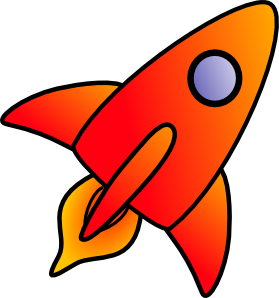 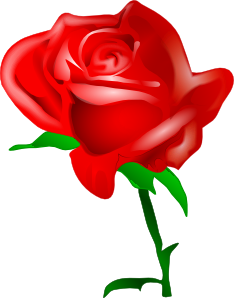 Sem klikni
1x
Kolikrát slyšíš ve slově  RŮŽE písmeno  R ?
Správná odpověď je:
Sem klikni
Kolikrát slyšíš ve slově  RAKETA písmeno  R ?
1x
Správná odpověď je:
Sem klikni
Kolikrát slyšíš ve slově  RAKETA písmeno  R ?    1x
Sem klikni
Kolikrát slyšíš ve slově  RAMPOUCH písmeno  R ?      1x
Ř
Vyslov písmeno
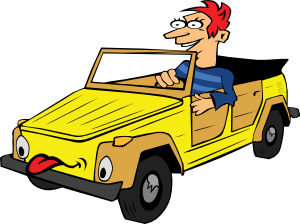 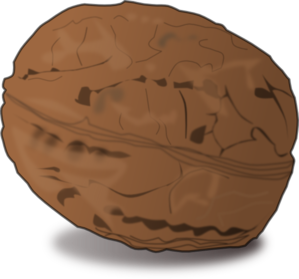 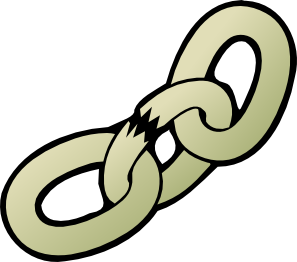 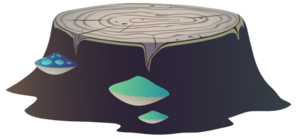 Sem klikni
1x
Kolikrát slyšíš ve slově ŘETĚZ písmeno  Ř ?
Správná odpověď je:
Sem klikni
Kolikrát slyšíš ve slově  OŘECH písmeno  Ř ?
1x
Správná odpověď je:
Sem klikni
Kolikrát slyšíš ve slově  ŘIDIČ písmeno  Ř ?    1x
Sem klikni
Kolikrát slyšíš ve slově  PAŘEZ písmeno  Ř ?      1x
S
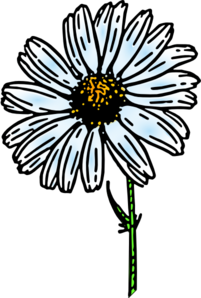 Vyslov písmeno
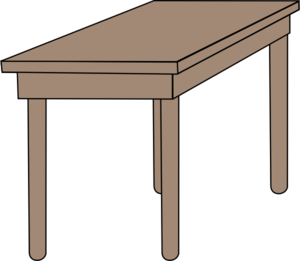 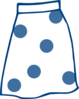 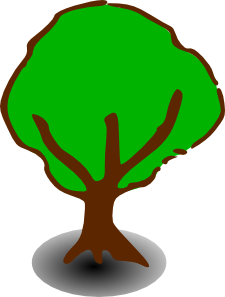 Sem klikni
1x
Kolikrát slyšíš ve slově STROM písmeno  S ?
Správná odpověď je:
Sem klikni
Kolikrát slyšíš ve slově  SUKNĚ písmeno  S ?
1x
Správná odpověď je:
Sem klikni
Kolikrát slyšíš ve slově  SEDMIKRÁSKA písmeno  S ?    2x
Sem klikni
Kolikrát slyšíš ve slově  STŮL písmeno  S ?      1x
Š
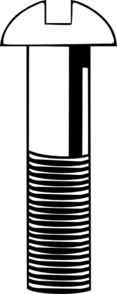 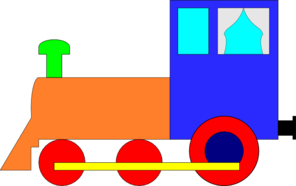 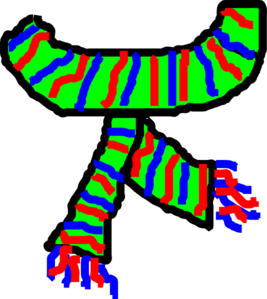 Vyslov písmeno
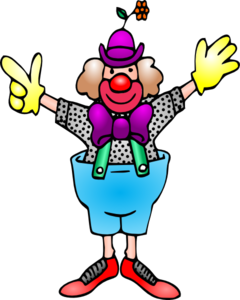 Sem klikni
2x
Kolikrát slyšíš ve slově  ŠAŠEK písmeno Š ?
Správná odpověď je:
Sem klikni
Kolikrát slyšíš ve slově  MAŠINKA písmeno  Š ?
1x
Správná odpověď je:
Sem klikni
Kolikrát slyšíš ve slově  ŠROUB písmeno  Š ?    1x
Sem klikni
Kolikrát slyšíš ve slově  ŠÁLA písmeno  Š ?      1x
T Vyslov písmeno Ť Poznáš rozdíl ve výslovnosti těchto písmen?
Vyslov písmeno
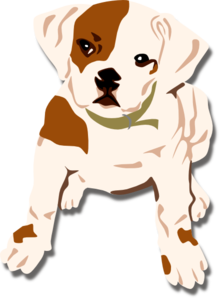 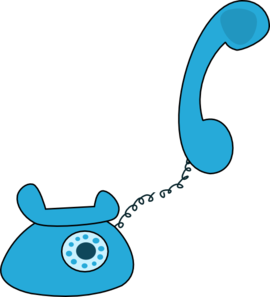 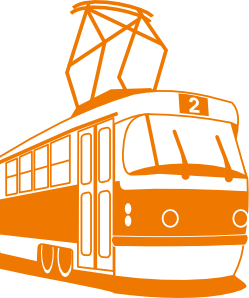 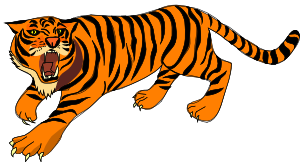 Sem klikni
1x
Kolikrát slyšíš ve slově  TYGR písmeno T ?
Správná odpověď je:
Sem klikni
Kolikrát slyšíš ve slově  TRAMVAJ písmeno  T ?
1x
Správná odpověď je:
Sem klikni
Kolikrát slyšíš ve slově  TELEFON písmeno  T ?    1x
Sem klikni
Kolikrát slyšíš ve slově  ŠTĚNĚ písmeno  T ?      1x
U Vyslov písmeno Ú Vyslov písmeno  Ů Poznáš rozdíl ve výslovnosti 
                                                                                                                      těchto písmen?
Vyslov písmeno
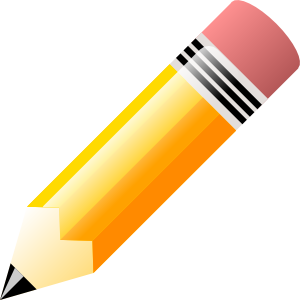 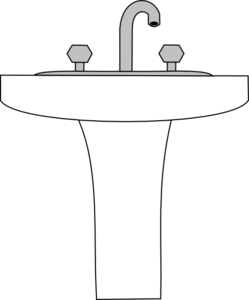 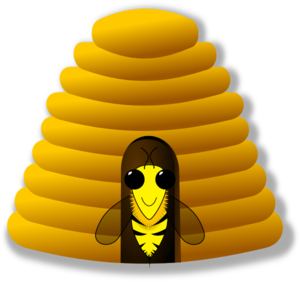 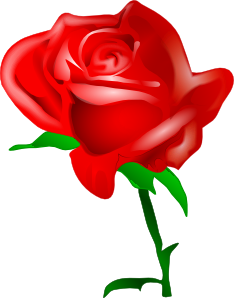 Sem klikni
Kolikrát slyšíš ve slově  UMYVADLO písmeno U ?
1x
Správná odpověď je:
Sem klikni
Kolikrát slyšíš ve slově  TUŽKA písmeno  U ?
1x
Správná odpověď je:
Sem klikni
Kolikrát slyšíš ve slově  ÚL písmeno  Ú ?    1x
Sem klikni
Kolikrát slyšíš ve slově  RŮŽE písmeno  Ů ?      1x
V
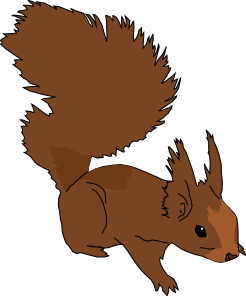 Vyslov písmeno
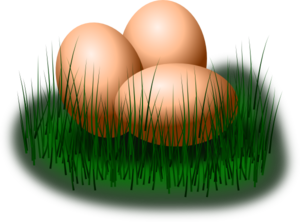 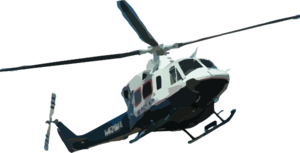 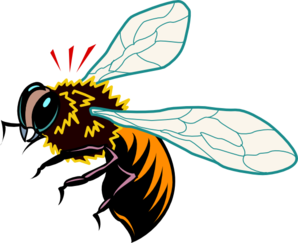 Sem klikni
Kolikrát slyšíš ve slově  VČELA písmeno V ?
1x
Správná odpověď je:
Sem klikni
Kolikrát slyšíš ve slově  VRTULNÍK písmeno  V ?
1x
Správná odpověď je:
Sem klikni
Kolikrát slyšíš ve slově  VAJÍČKA písmeno  V ?    1x
Sem klikni
Kolikrát slyšíš ve slově  VEVERKA písmeno  V ?      2x
W
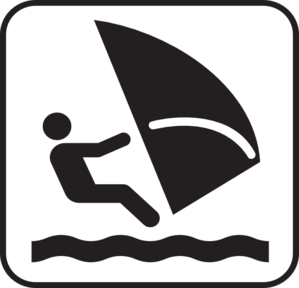 Vyslov písmeno
WINDSURFING
Poznáš rozdíl ve výslovnosti písmen V a  W ?

Správná odpověď je:     Nepoznáš, obě písmena se vyslovují stejně.
Sem klikni
X
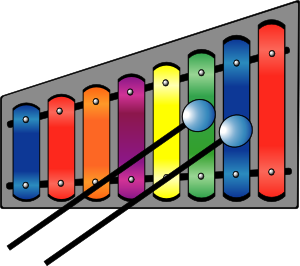 Vyslov písmeno
Sem klikni
1x
Kolikrát slyšíš ve slově  XYLOFON písmeno  X ?
Správná odpověď je:
Y Vyslov písmeno  Ý Poznáš rozdíl ve výslovnosti těchto písmen?
Vyslov písmeno
Y
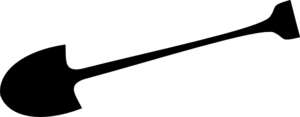 Sem klikni
Kolikrát slyšíš ve slově  YPSILON písmeno  Y ?
1x
Správná odpověď je:
Sem klikni
Kolikrát slyšíš ve slově  RÝČ písmeno   Ý ?
1x
Správná odpověď je:
Z Vyslov písmeno  Ž Poznáš rozdíl ve výslovnosti těchto písmen?
Vyslov písmeno
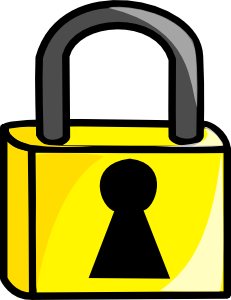 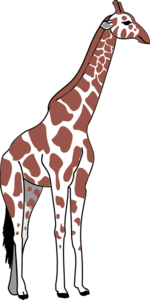 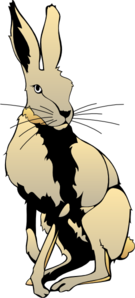 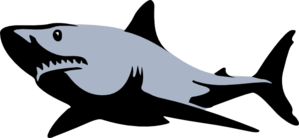 Sem klikni
Kolikrát slyšíš ve slově  ZAJÍC písmeno  Z ?
1x
Správná odpověď je:
Kolikrát slyšíš ve slově  ZÁMEK písmeno   Ý ?
Sem klikni
1x
Správná odpověď je:
1x
Kolikrát slyšíš ve slově  ŽRALOK písmeno   Ž ?
Sem klikni
Správná odpověď je:
1x
Kolikrát slyšíš ve slově  ŽIRAFA písmeno   Ž ?
Sem klikni
Správná odpověď je:
Zdroje obrázků:
[cit. 2018-01-13]. Dostupné pod licencí Public domain na WWW:
>
http://www.clker.com/clipart-3998.html
<
>
<
http://www.clker.com/clipart-11993.html
http://www.clker.com/clipart-red-bus-coach.html
<
>
<
>
http://www.clker.com/clipart-fishbowl-.html
<
http://www.clker.com/clipart-alarm-clock-2.html
>
<
http://www.clker.com/clipart-335031.html
>
>
<
http://www.clker.com/clipart-23490.html
<
http://www.clker.com/clipart-red-black-hat.html
>
>
http://www.clker.com/clipart-onion-9.html
<
>
<
http://www.clker.com/clipart-3991.html
<
>
http://www.clker.com/clipart-160125.html
<
http://www.clker.com/clipart-black-umbrella.html
>
<
>
http://www.clker.com/clipart-10401.html
<
>
http://www.clker.com/clipart-red-black-hat.html
http://www.clker.com/clipart-2055.html
<
>
<
>
http://www.clker.com/clipart-old-man-6.html
<
http://www.clker.com/clipart-tobacco-pipe-1.html
>
<
http://www.clker.com/clipart-grandpa-wig.html
>
<
http://www.clker.com/clipart-enlarged-binoculars.html
>
>
http://www.clker.com/clipart-11435.html
<
<
http://www.clker.com/clipart-swiss-cheese-1.html
>
<
http://www.clker.com/clipart-blossoms-2.html
>
<
>
http://www.clker.com/clipart-eskimo-girl.html
<
http://www.clker.com/clipart-igloo-2.html
>
<
http://www.clker.com/clipart-26828.html
>
<
http://www.clker.com/clipart-fountain-3.html
>
<
>
http://www.clker.com/clipart-3065.html
>
<
http://www.clker.com/clipart-15529.html
>
<
http://www.clker.com/clipart-15440.html
<
http://www.clker.com/clipart-14040.html
>
<
http://www.clker.com/clipart-gorilla.html
>
<
http://www.clker.com/clipart-cheetah-3.html
>
<
http://www.clker.com/clipart-15381.html
>
http://www.clker.com/clipart-goose-bird.html
<
>
http://www.clker.com/clipart-watch-3.html
<
>
<
>
http://www.clker.com/clipart-13221.html
<
http://www.clker.com/clipart-hippopotamus-2.html
>
<
http://www.clker.com/clipart-bread-4.html
>
<
>
http://www.clker.com/clipart-9338.html
>
<
http://www.clker.com/clipart-26436.html
<
>
http://www.clker.com/clipart-color-log-cabin.html
<
>
http://www.clker.com/clipart-10625.html
<
>
http://www.clker.com/clipart-indien.html
<
http://www.clker.com/clipart-seahorse-1.html
>
<
http://www.clker.com/clipart-4002.html
>
http://www.clker.com/clipart-hedgehog-10.html
<
>
http://www.clker.com/clipart-9856.html
<
>
http://www.clker.com/clipart-11721.html
<
>
<
http://www.clker.com/clipart-croc.html
>
<
http://www.clker.com/clipart-6868.html
>
<
http://www.clker.com/clipart-2052.html
>
<
>
http://www.clker.com/clipart-6989.html
http://www.clker.com/clipart-lion-3.html
<
>
>
http://www.clker.com/clipart-25460.html
<
<
http://www.clker.com/clipart-68631.html
>
<
http://www.clker.com/clipart-plane-with-propeller.html
>
<
http://www.clker.com/clipart-4562.html
>
<
>
http://www.clker.com/clipart-carrot-icon.html
<
>
http://www.clker.com/clipart-10436.html
>
http://www.clker.com/clipart-11552.html
<
<
>
http://www.clker.com/clipart-10018.html
<
http://www.clker.com/clipart-sleigh.html
>
<
>
http://www.clker.com/clipart-spool-of-thread.html
<
>
http://www.clker.com/clipart-rhino-gray.html
>
http://www.clker.com/clipart-window-icon.html
<
>
http://www.clker.com/clipart-monkey-32.html
<
http://www.clker.com/clipart-soaring-eagle-1.html
>
<
<
http://www.clker.com/clipart-red-boxcar.html
>
>
http://www.clker.com/clipart-doll-1.html
<
>
http://www.clker.com/clipart-1921.html
<
<
http://www.clker.com/clipart-ink-pen.html
>
<
>
http://www.clker.com/clipart-peacock-1.html
<
http://www.clker.com/clipart-12539.html
>
<
http://www.clker.com/clipart-raquet.html
>
>
<
http://www.clker.com/clipart-41548.html
>
http://www.clker.com/clipart-6507.html
<
>
http://www.clker.com/clipart-26022.html
<
http://www.clker.com/clipart-shaded-walnut.html
>
<
http://www.clker.com/clipart-9404.html
<
>
http://www.clker.com/clipart-ilmenskie-tree-int-stump.html
<
>
<
http://www.clker.com/clipart-6467.html
>
<
http://www.clker.com/clipart-blue-dot-skirt.html
>
>
<
http://www.clker.com/clipart-daisy-2.html
<
>
http://www.clker.com/clipart-student-desk.html
<
>
http://www.clker.com/clipart-clown-4.html
<
>
http://www.clker.com/clipart-train-2.html
<
http://www.clker.com/clipart-screw-for-repairing.html
>
<
http://www.clker.com/clipart-scarf.html
>
>
<
http://www.clker.com/clipart-6977.html
>
<
http://www.clker.com/clipart-3063.html
<
http://www.clker.com/clipart-cartoon-telephone.html
>
http://www.clker.com/clipart-bulldog-pup.html
>
<
<
http://www.clker.com/clipart-365002.html
>
>
http://www.clker.com/clipart-beehive-16.html
<
>
http://www.clker.com/clipart-15848.html
<
>
http://www.clker.com/clipart-153684.html
<
<
http://www.clker.com/clipart-helicopter-1.html
>
<
http://www.clker.com/clipart-eggs-and-grass.html
>
<
http://www.clker.com/clipart-43041.html
>
<
http://www.clker.com/clipart-windsurf.html
>
<
http://www.clker.com/clipart-4443.html
>
<
http://www.clker.com/clipart-garden-shovel.html
>
<
http://www.clker.com/clipart-hare-rabbit.html
>
<
http://www.clker.com/clipart-2943.html
>
<
http://www.clker.com/clipart-shark-5.html
>
<
http://www.clker.com/clipart-giraffe.html
>